What Must You Do to Come to Jesus?
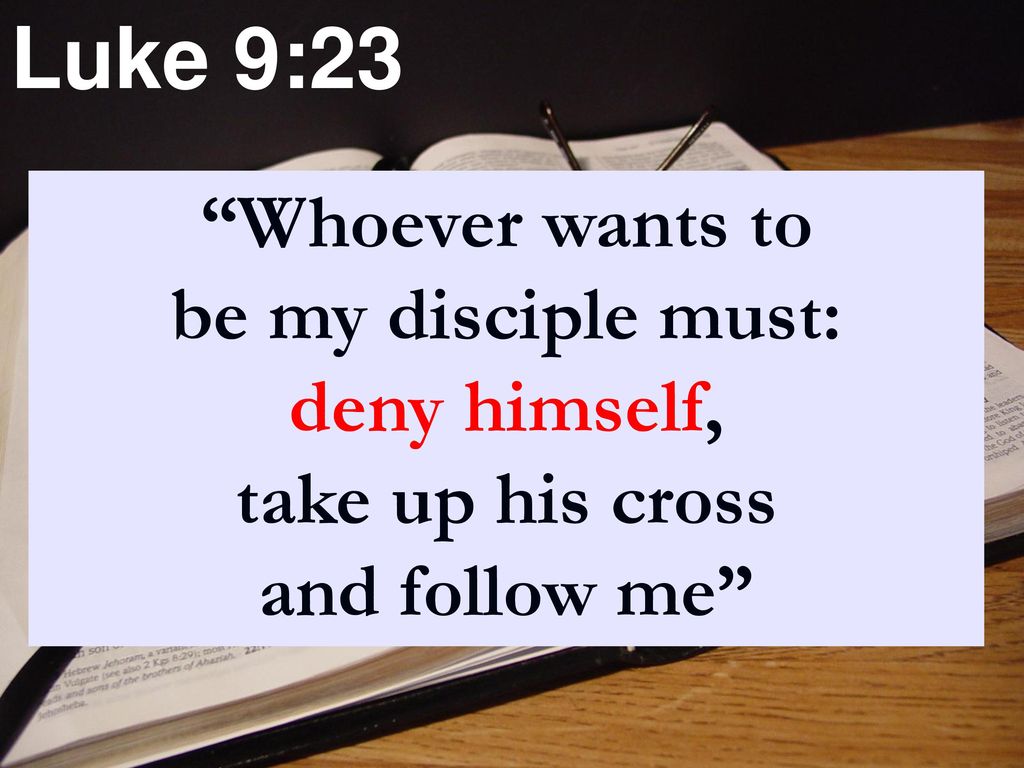 [Speaker Notes: Not accept Christ as your personal Savior, say the sinner’s prayer, or just believe in Him as you’ll find if you google how to come to Jesus as the world says.  What does Jesus say?  Studying from Matthew.]
What Must You Do to Come to Jesus?
Deny Yourself
Greek word- Aparne’omai- aorist imperative 
“to forget one's self, lose sight of one's self 
& one's own interests” (Thayer’s)

-Prosperity (Luke 12:15-20; 14:33; Phil. 3:8-9)
What Must You Do to Come to Jesus?
Deny Yourself Prosperity

Jesus said, “Beware, & be on your guard against 
every form of greed; for not even when one has an 
abundance does his life consist of his possessions.” 
He told them a parable, saying, 
“The land of a rich man was very productive. 
And he began reasoning to himself,  saying, 
‘What shall I do, since I have no place
to store my crops?’
Then he said, ‘This is what I will do:…
What Must You Do to Come to Jesus?
Deny Yourself Prosperity

…I will tear down my barns & build larger ones, & there
I will store all my grain & my goods. I will say to my 
soul, “Soul, you have many goods laid up for many 
years to come; take your ease, eat, drink & be merry.”
But God said to him, ‘You fool! This very night your soul
is required of you; & now who will own what you have 
prepared?’ So is the man who stores up treasure for 
himself, & is not rich toward God.” 
(Luke 12:15-20)
What Must You Do to Come to Jesus?
Deny Yourself Prosperity

“None of you can be My disciple who does not give 
up all his own possessions” (Luke 14:33).

The apostle Paul said, “whatever things were gain to me,
those things I have counted as loss for the sake of Christ. 
More than that, I count all things to be loss in view of 
the surpassing value of knowing Christ Jesus my Lord, 
for whom I have suffered the loss of all things, & count 
them but rubbish so that I may gain Christ” 
(Philippians 3:8-9).
What Must You Do to Come to Jesus?
Deny Yourself
Greek word- Aparne’omai- aorist imperative 
“to forget one's self, lose sight of one's self 
& one's own interests” (Thayer’s)

-Prosperity (Luke 12:15-20; 14:33; Phil. 3:8-9)

-Power (Luke 22:24-27; Matt. 18:3-4)
What Must You Do to Come to Jesus?
Deny Yourself Power

“There arose also a dispute among them as to which one of
them was regarded to be greatest. He said to them,              
“The kings of the Gentiles lord it over them; & those who have 
authority over them are called ‘Benefactors.’                         
But it is not this way with you, but the one who is the greatest
among you must become like the youngest, & the leader like 
the servant. For who is greater, the one who reclines at the 
table or the one who serves? Is it not the one who reclines at
the table? I am among you as the one who serves” 
(Luke 22:24-27)
What Must You Do to Come to Jesus?
Deny Yourself Power

“He called a child to Himself, 
set him before them, & said, 
“Truly I say to you,
Unless you are converted & become like children, 
you will not enter the kingdom of heaven. 
Whoever then humbles himself as this child, 
he is the greatest in the kingdom of heaven”
(Matthew 18:2-4)
What Must You Do to Come to Jesus?
Deny Yourself
Greek word- Aparne’omai- aorist imperative 
“to forget one's self, lose sight of one's self 
& one's own interests” (Thayer’s)

-Prosperity (Luke 12:15-20; 14:33; Phil. 3:8-9)

-Power (Luke 22:24-27; Matt. 18:3-4) 

-Pleasures (Luke 8:14; Heb. 11:25)

ore
What Must You Do to Come to Jesus?
Deny Yourself Pleasures

“The seed which fell among the thorns, 
these are the ones who have heard, 
& as they go on their way they are choked 
with worries and riches & pleasures of this life, 
& bring no fruit to maturity” (Luke 8:14).

Moses chose “to endure ill-treatment with the people of 
God than to enjoy the passing pleasures of sin”
(Hebrews 11:25).
What Must You Do to Come to Jesus?
Deny Yourself
Greek word- Aparne’omai- aorist imperative 
“to forget one's self, lose sight of one's self 
& one's own interests” (Thayer’s)

-Prosperity (Luke 12:15-20; 14:33; Phil. 3:8-9)

-Power (Luke 22:24-27; Matt. 18:3-4) 

-Pleasures (Luke 8:14; Heb. 11:25)

       -Popularity (Luke 13:24; Matt. 7:13-14)fore
What Must You Do to Come to Jesus?
Deny Yourself Popularity

“Strive to enter through the narrow door; 
for many, I tell you, will seek to enter 
& will not be able” (Luke 13:24).

 “Enter through the narrow gate; 
for the gate is wide and the way is broad 
that leads to destruction, 
& there are many who enter through it. 
For the gate is small & the way is narrow that leads to life, 
and there are few who find it” (Matthew 7:13-14).
What Must You Do to Come to Jesus?
Take Up Your Cross Daily

Greek word- Stauro’s- 
“crucifixion, bear persecutions, troubles, 
distresses” (Thayer’s)
What Must You Do to Come to Jesus?
Take Up Your Cross Daily

Greek word- Stauro’s- 
“crucifixion, bear persecutions, troubles, 
distresses” (Thayer’s)

-Hated, called names & insulted 
(Luke 6:22-23; Gal. 2:20; 2 Tim. 3:12)
What Must You Do to Come to Jesus?
Take Up Your Cross Daily (Hated)

“Blessed are you when men hate you, 
& ostracize you, & insult you, 
& scorn your name as evil, 
for the sake of the Son of Man. 
Be glad in that day & leap for joy, for 
behold, your reward is great in heaven. 
For in the same way their fathers used 
to treat the prophets” (Luke 6:22-23).
What Must You Do to Come to Jesus?
Take Up Your Cross Daily (Persecuted)

“I have been crucified with Christ; 
& it is no longer I who live, 
but Christ lives in me; 
& the life which I now live in the flesh 
I live by faith 
in the Son of God, 
who loved me & 
gave Himself up 
for me” (Galatians 2:20).
What Must You Do to Come to Jesus?
Take Up Your Cross Daily (Persecuted)

Greek word ai’ro- aorist imperative
“to take upon oneself & carry what 
has been raised, to bear” (Thayer’s)

“…All who desire 
to live godly 
in Christ Jesus 
will be persecuted”
(2 Timothy 3:12)
What Must You Do to Come to Jesus?
Take Up Your Cross Daily

Greek word ai’ro- aorist imperative
“to take upon oneself & carry what 
has been raised, to bear” (Thayer’s)

-Hated, called names & insulted 
(Luke 6:22-23; Gal. 2:20; 2 Tim. 3:12)

-Divided from family 
(Luke 14:25-27; Matt. 10:37-39)
What Must You Do to Come to Jesus?
Take Up Your Cross Daily (Division)

“Now large crowds were going along with Him; 
& He turned & said to them, 
“If anyone comes to Me, & does not hate 
his own father & mother & wife 
& children & brothers & sisters, 
yes, & even his own life, he cannot be My disciple.
Whoever does not carry his own cross 
& come after Me cannot be My disciple”
(Luke 14:25-27).
What Must You Do to Come to Jesus?
Take Up Your Cross Daily (Division)
“He who loves father or mother 
more than Me is not worthy of Me; 
& he who loves son or daughter 
more than Me is not worthy of Me. 
And he who does not take his cross 
& follow after Me is not worthy of Me. 
He who has found his life will lose it
& he who has lost his life 
for My sake will find it” 
(Matthew 10:37-39).
What Must You Do to Come to Jesus?
Follow Him
(only after denying self, taking up cross daily)

Greek word- Akolouthe’o (present imperative)
“to cleave steadfastly to one, conform wholly to his
example, in living and if need be in dying also”
(Thayer’s)

-Completely Committed 
(Luke 9:23-26, 57-62; 18:28-30;
1 Peter 4:1-5; 2 Tim. 1:12)
What Must You Do to Come to Jesus?
Follow Him
(only after denying self, taking up your cross)

“If anyone wishes to come after Me, 
he must deny himself, 
& take up his cross daily 
& follow Me. 
For whoever wishes to save his life 
will lose it, 
but whoever loses his life 
for My sake, 
he is the one who will save it….
What Must You Do to Come to Jesus?
Follow Him
(only after denying self, taking up your cross)

…For what is a man profited 
if he gains the whole world, 
& loses or forfeits himself? 
For whoever is ashamed of Me & My words, 
the Son of Man will be ashamed of him 
when He comes in His glory, 
& the glory of the Father & of the holy angels”
(Luke 9:23-26).
What Must You Do to Come to Jesus?
Follow Him
(only after denying self, taking up your cross)

“As they were going along the road, 
someone said to Him, 
“I will follow You wherever You go.” 
And Jesus said to him, 
“The foxes have holes & 
the birds of the air have nests, 
but the Son of Man 
has nowhere to lay His head.”…
What Must You Do to Come to Jesus?
Follow Him
(only after denying self, taking up your cross)

…He said to another, “Follow Me.”  
But he said, 
“Lord, permit me first to go & bury my father.” 
But He said to him, 
“Allow the dead to bury their own dead; 
but as for you, 
go & proclaim everywhere 
the kingdom of God.”
What Must You Do to Come to Jesus?
Follow Him
(only after denying self, taking up your cross)

…Another also said, 
“I will follow You, Lord; 
but first permit me to say good-bye 
to those at home.” 
But Jesus said to him, 
“No one, after putting his hand to the plow
 & looking back, is fit for the kingdom of God.” 
(Luke 9:57-62)
What Must You Do to Come to Jesus?
Follow Him
(only after denying self, taking up your cross)

When the rich young ruler was not willing to give up his
possessions to follow Jesus, Peter said,
“…we have left all & followed You. He said to them, 
“Truly I say to you, there is no one who has left 
house or wife or brothers or parents or children, 
for the sake of the kingdom of God, 
who will not receive many times as much at this time 
& in the age to come, eternal life.” (Luke 18:28-30).
What Must You Do to Come to Jesus?
Follow Him
(only after denying self, taking up your cross)

“Since Christ has suffered in the flesh, 
arm yourselves also with the same purpose, 
because he who has suffered in the flesh 
has ceased from sin, 
so as to live the rest of the time in the flesh 
no longer for the lusts of men, 
but for the will of God…
What Must You Do to Come to Jesus?
Follow Him
(only after denying self, taking up your cross)

…For the time already past is sufficient for you 
to have carried out the desire of the Gentiles, 
having pursued a course of sensuality, 
lusts, 
drunkenness, 
carousing, 
drinking parties 
& abominable idolatries…
What Must You Do to Come to Jesus?
Follow Him
(only after denying self, taking up your cross)

…In all this, they are surprised 
that you do not run with them 
into the same excesses of dissipation, 
& they malign you; 
but they will give account 
to Him who is ready to judge 
the living & the dead”
(1 Peter 4:1-5)
What Must You Do to Come to Jesus?
Follow Him
(complete commitment)

“For this reason I also suffer these things, 
but I am not ashamed; 
for I know whom I have believed 
and I am convinced that 
He is able to guard 
what I have entrusted 
to Him until that day”
(2 Timothy 1:12).
What Must You Do to Come to Jesus?
If you don’t deny yourself, you can’t follow Jesus, 
& therefore you cannot be His disciple!

If you don’t take up your cross daily, you can’t follow
Jesus & as a result, you cannot be His disciple!

If you aren’t willing to give up all for Jesus, you can’t
follow Him, and you won’t have eternal life!

Many people will think that they have come to Jesus but
be told “depart from Me” because they didn’t obey Him
(deny themselves, take up His cross daily, & follow Him).
Don’t let it be you (Matt. 7:21-27; Luke 6:46)!